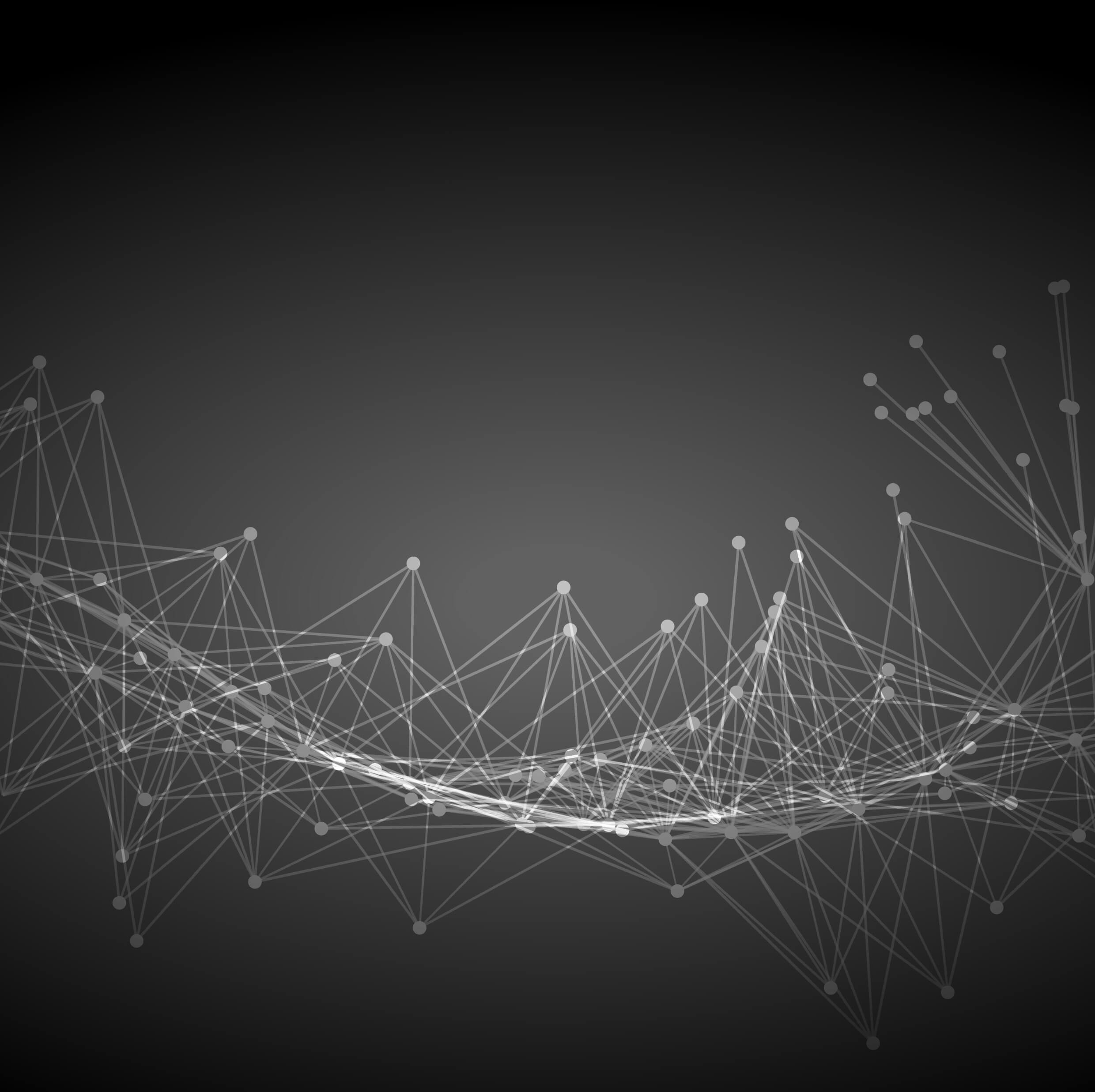 2020
BUSINESS TEMPLATE
HYDROGEN PROFESSIONAL POWERPOINT TEMPLATE
CONTENTS
01
公司简介 / Conpany Profile
02
项目简介 /  Program Introduction
03
产品与经营 / Product and management
04
风险与管理 / Risk and management
1
公司简介
Lorem ipsum dolor sit amet, consectetur adipisicing elit, sed do eiusmod tempor incididunt ut labore et dolore magna aliqua.
Input
公司简介
点击编辑公司名称
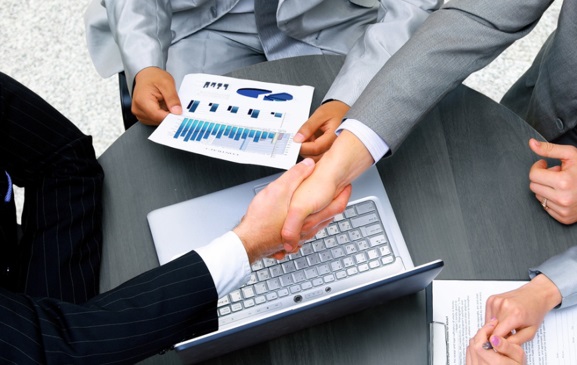 单击此处编辑您要的内容，建议您在展示时采用微软雅黑字体，本模版所有图形线条及其相应素材均可自由编辑、改色、替换。更多使用说明和作品请详阅模版最末的使用手册。更多使用说明和作品请详阅模版最末的使用手册。
单击此处编辑您要的内容，建议您在展示时采用微软雅黑字体
本模版所有图形线条及其相应素材均可自由编辑、改色、替换。更多使用说明和作品请详阅模版最末的使用手册。更多使用说明和作品请详阅模版最末的使用手册。
单击此处编辑您要的内容，建议您在展示时采用微软雅黑字体
单击此处编辑您要的内容，建议您在展示时采用微软雅黑字体
团队介绍
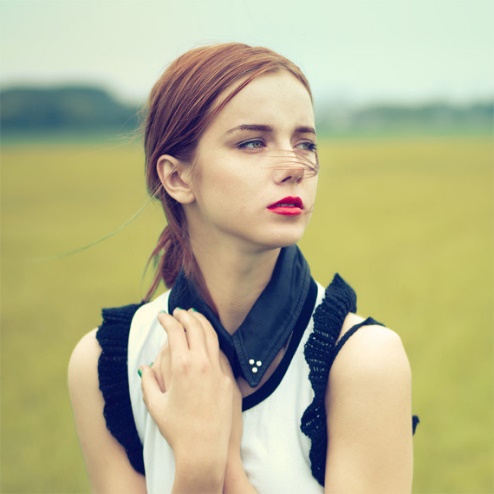 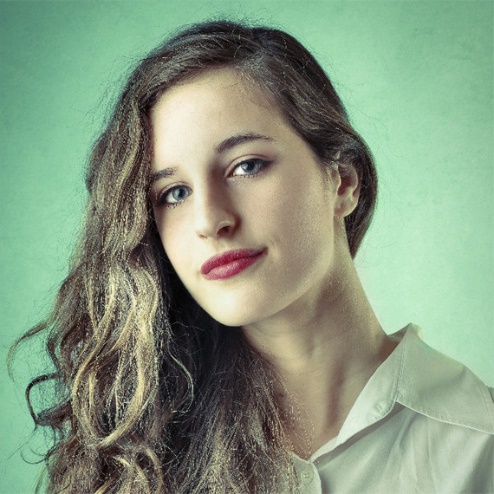 姓名
姓名
姓名
Input your company name
点击编辑个人详细资料和简介，简短概括人物的工作经历
点击编辑个人详细资料和简介，简短概括人物的工作经历
点击编辑个人详细资料和简介，简短概括人物的工作经历
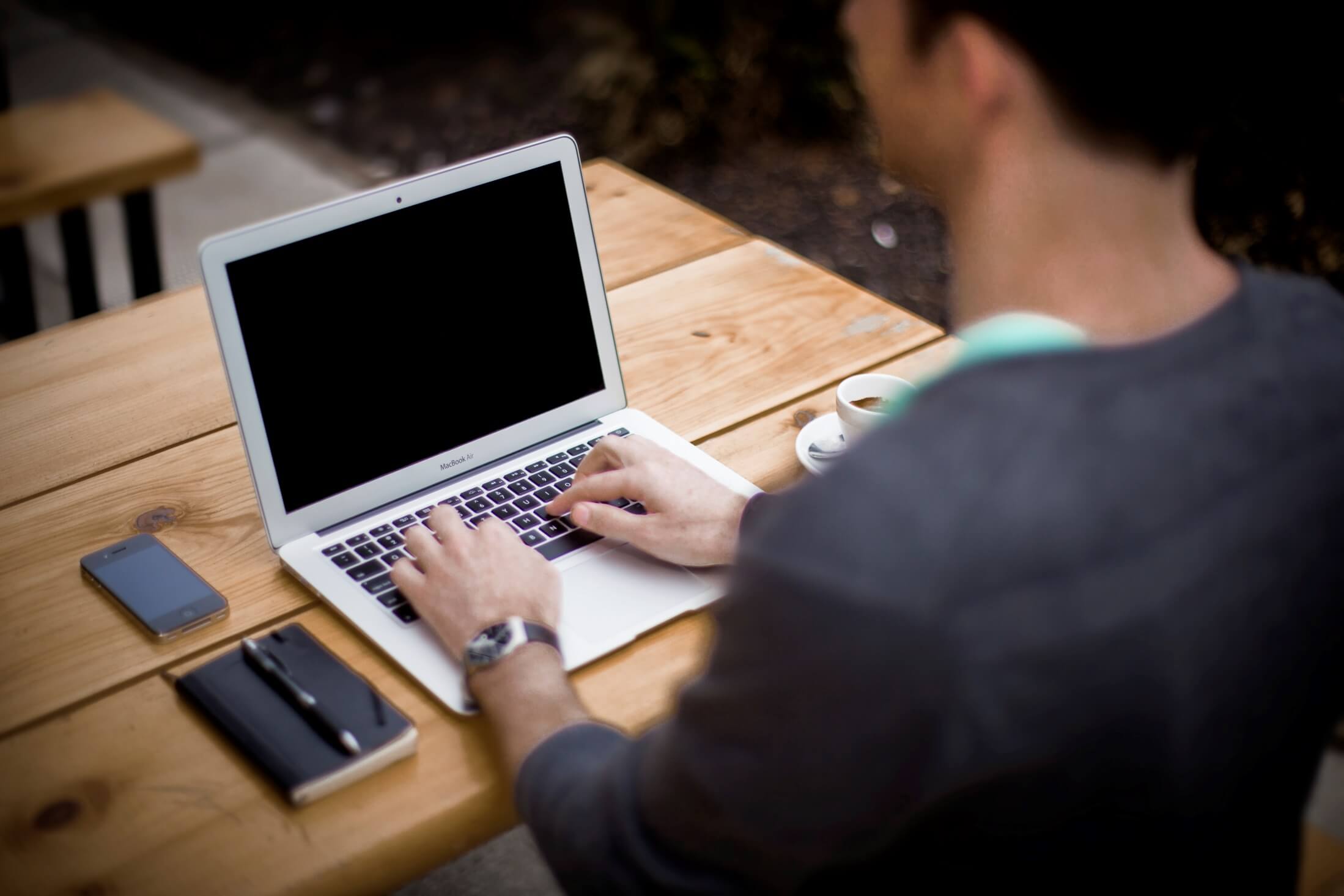 请输入名称
More Infomation Here
单击此处编辑您要的内容，建议您在展示时采用微软雅黑字体，本模版所有图形线条及其相应素材均可自由编辑、改色、替换。更多使用说明和作品请详阅模版最末的使用手册。更多使用说明和作品请详阅模版最末的使用手册。
6
公司简介
1
2
3
2006
点击编辑
点击输入简要文字内容，文字内容需概括精炼，不用多余的文字修饰
点击编辑
2008
点击输入简要文字内容，文字内容需概括精炼，不用多余的文字修饰
2010
点击编辑
点击输入简要文字内容，文字内容需概括精炼，不用多余的文字修饰
点击编辑
2012
点击输入简要文字内容，文字内容需概括精炼，不用多余的文字修饰
4
5
6
点击编辑
2012
点击输入简要文字内容，文字内容需概括精炼，不用多余的文字修饰
点击编辑
2017
点击输入简要文字内容，文字内容需概括精炼，不用多余的文字修饰
2
项目简介
Lorem ipsum dolor sit amet, consectetur adipisicing elit, sed do eiusmod tempor incididunt ut labore et dolore magna aliqua.
Input
项目简介
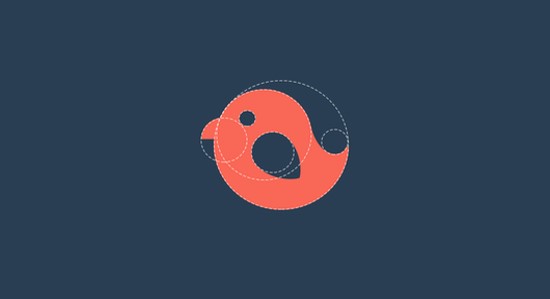 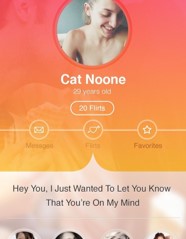 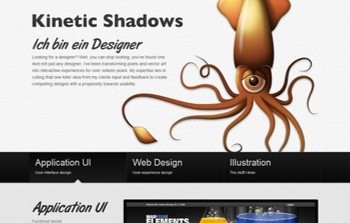 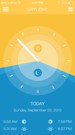 点击输入标题
点击输入标题
点击输入标题
单击此处编辑您要的内容，建议您在展示时采用微软雅黑字体单击使用微软雅黑
单击此处编辑您要的内容，建议您在展示时采用微软雅黑字体单击使用微软雅黑
单击此处编辑您要的内容，建议您在展示时采用微软雅黑字体单击使用微软雅黑
项目简介
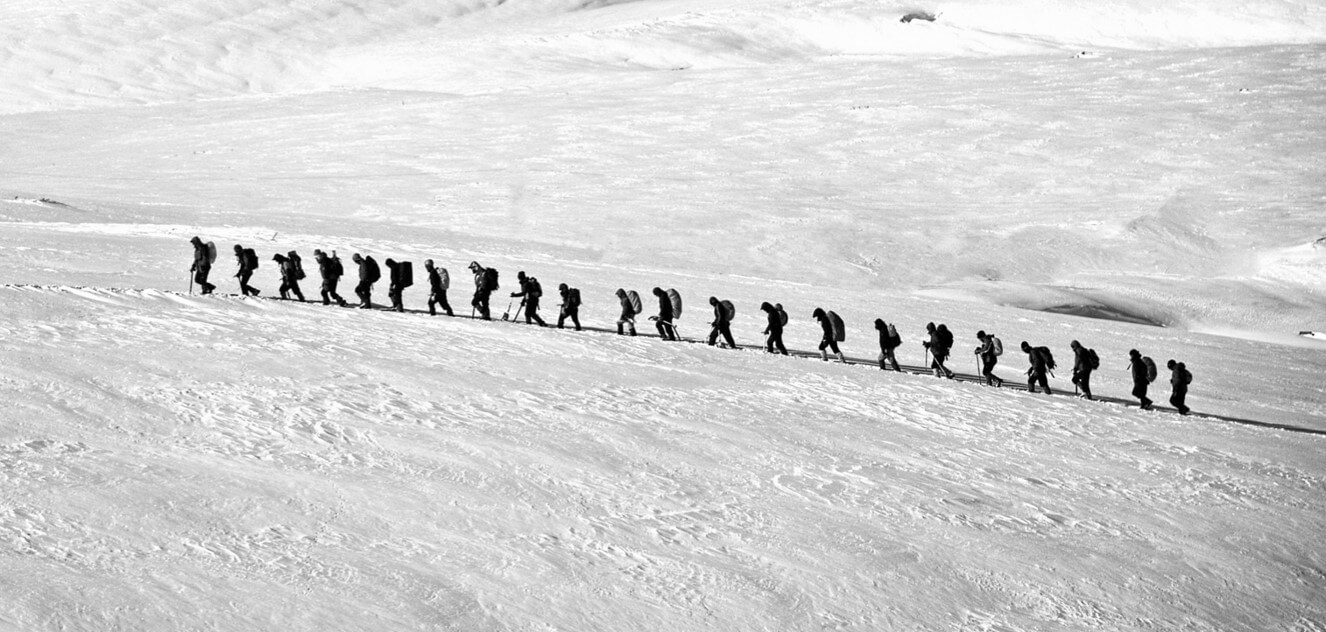 点击编辑内容
单击此处编辑您要的内容，建议您在展示时采用微软雅黑字体，本模版所有图形线条及其相应素材均可自由编辑、改色、替换。更多使用说明和作品请详阅模版最末的使用手册。更多使用说明和作品请详阅模版最末的使用手册。更多使用说明和作品请详阅模版最末的使用手册。更多使用说明和作品请详阅模版最末的使用手册。
项目简介
点击编辑
点击编辑
点击编辑
点击输入简要文字内容文字内容需概括精炼
点击输入简要文字内容文字内容需概括精炼
点击输入简要文字内容文字内容需概括精炼
点击编辑
点击编辑
点击编辑
点击输入简要文字内容文字内容需概括精炼
点击输入简要文字内容文字内容需概括精炼
点击输入简要文字内容文字内容需概括精炼
项目简介
点击编辑内容
点击编辑
点击编辑
点击输入简要文字内容文字内容需概括精炼
点击输入简要文字内容文字内容需概括精炼
点击编辑
点击编辑
点击输入简要文字内容文字内容需概括精炼
点击输入简要文字内容文字内容需概括精炼
点击编辑
点击输入简要文字内容，文字内容需概括精炼
项目简介
Think Some
Cooperate
Support
Lorem ipsum dolor sit amet, consectetur adipiscing teda.
Lorem ipsum dolor sit amet, consectetur adipiscing teda.
Lorem ipsum dolor sit amet, consectetur adipiscing teda.
Contact Us
Delivered
Lorem ipsum dolor sit amet, consectetur adipiscing teda.
Lorem ipsum dolor sit amet, consectetur adipiscing teda.
3
产品与经营
Lorem ipsum dolor sit amet, consectetur adipisicing elit, sed do eiusmod tempor incididunt ut labore et dolore magna aliqua.
Input
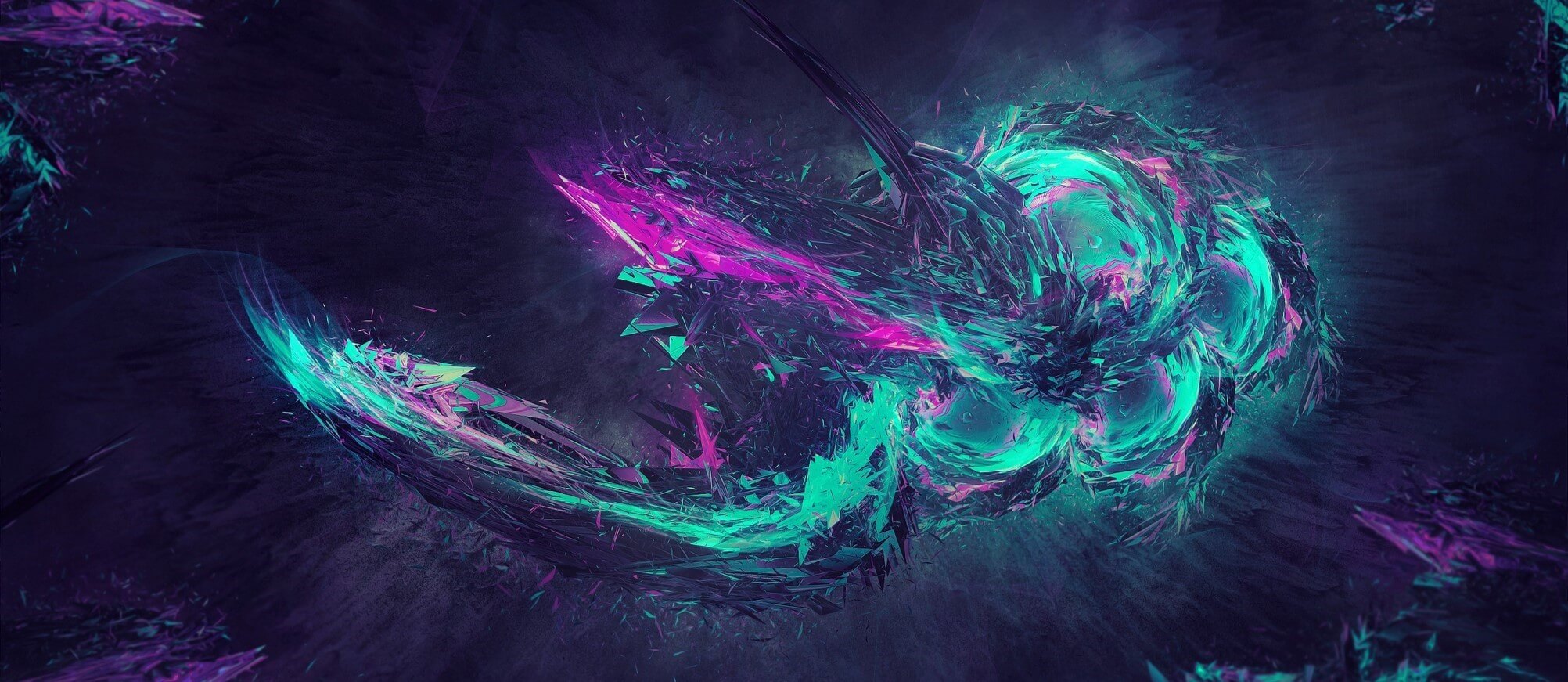 产品与经营
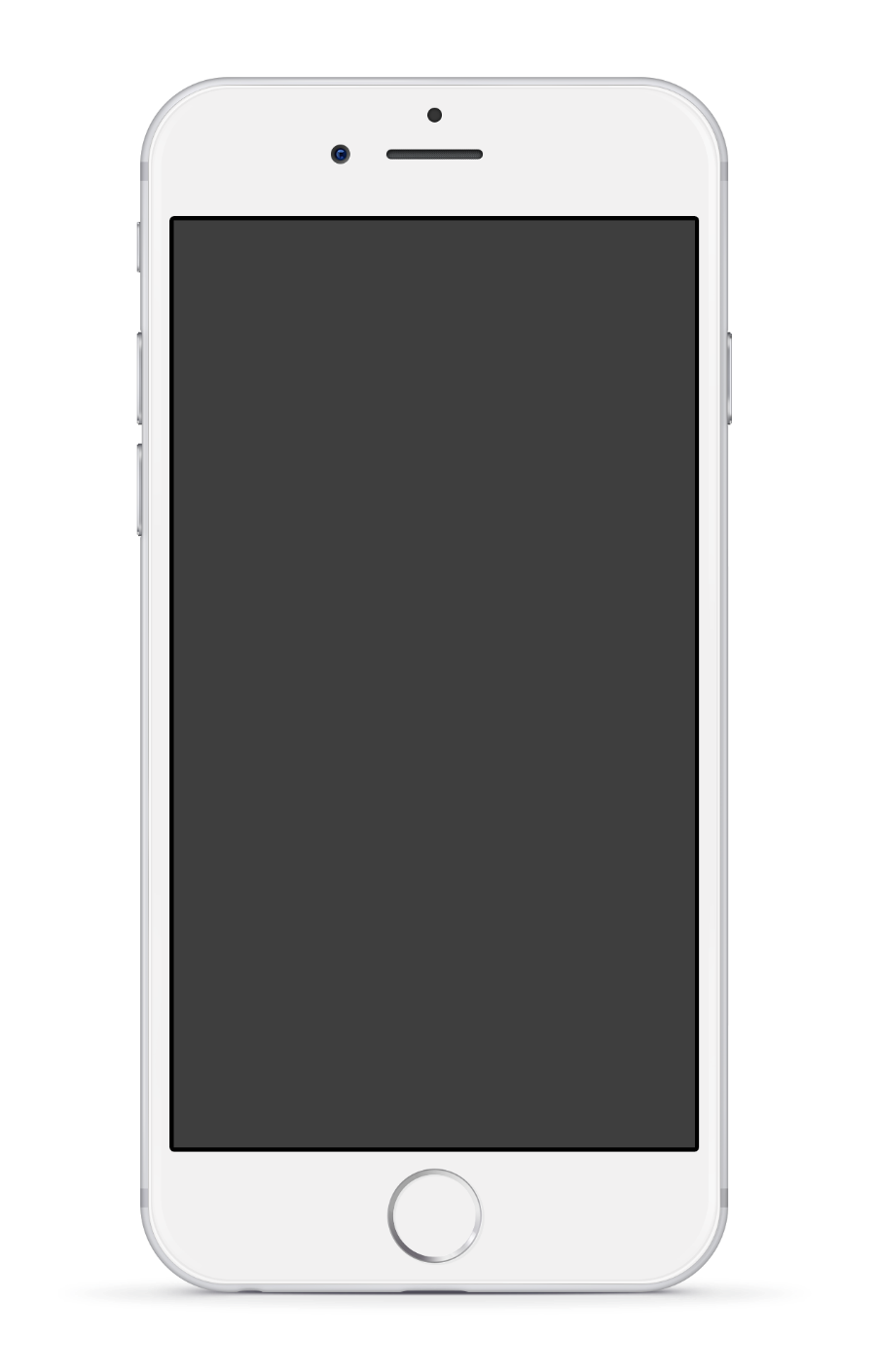 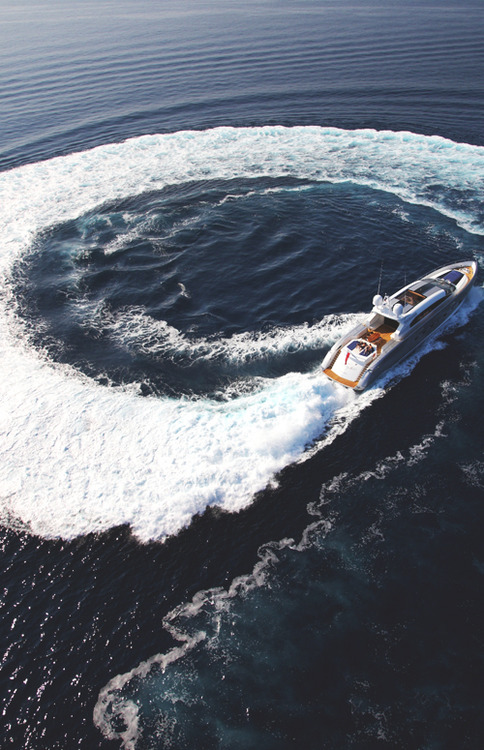 点击输入标题
点击输入标题
单击编辑单击此处编辑您要的内容，建议您在展示时采用微软雅黑字体单击使用微软雅黑
单击编辑单击此处编辑您要的内容，建议您在展示时采用微软雅黑字体单击使用微软雅黑
点击输入标题
点击输入标题
单击编辑单击此处编辑您要的内容，建议您在展示时采用微软雅黑字体单击使用微软雅黑
单击编辑单击此处编辑您要的内容，建议您在展示时采用微软雅黑字体单击使用微软雅黑
产品与经营
优势一
优势三
优势二
点击编辑
点击编辑
点击编辑
点击输入简要文字内容文字内容需概括精炼点击输入简要文字点击输入简要文字
点击输入简要文字内容文字内容需概括精炼点击输入简要文字点击输入简要文字
点击输入简要文字内容文字内容需概括精炼点击输入简要文字点击输入简要文字
产品与经营
25 %
Male
Lorem ipsum dolor sit amet put any
点击输入标题
Sale Analysis
单击编辑您要的内容，建议您在展示时采用微软雅黑字体，本模版所有图形线条及其相应素材均可自由编辑
19.9%
单击编辑您要的内容，建议您在展示时采用微软雅黑字体单击使用微软雅黑单击编辑您要的内容，建议您在展示时采用微软雅黑字体单击使用微软雅黑
点击编辑
点击编辑
点击编辑
产品与经营
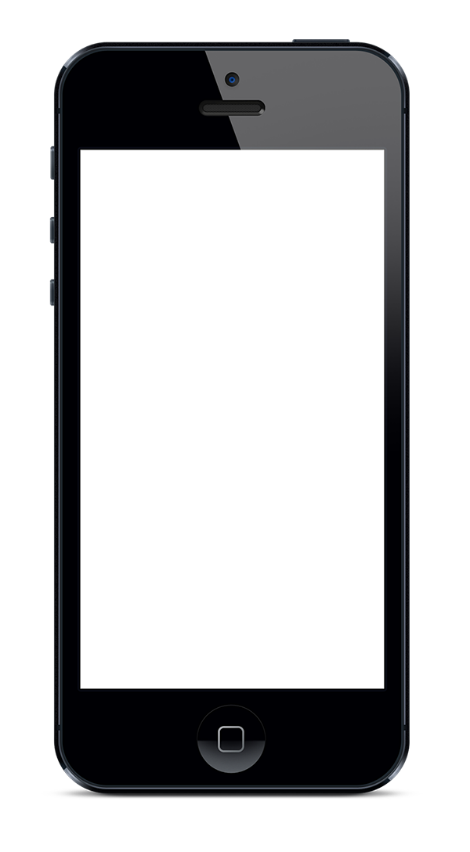 点击添加标题
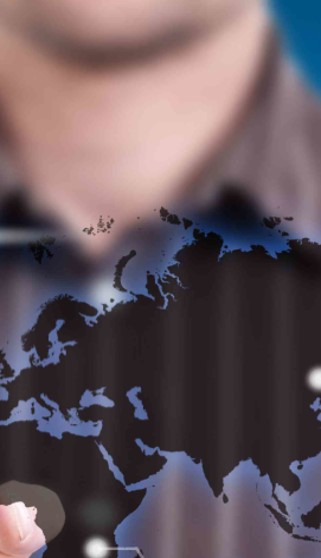 点击编辑
点击编辑
点击编辑
点击编辑
单击此处编辑您要的内容，建议您在展示时采用微软雅黑字体，本模版所有图形线条及其相应素材均可自由编辑、改色、替换。更多使用说明和作品请详阅模版最末的使用手册。单击此处编辑您要的内容，建议您在展示时采用微软雅黑字体
点击输入简要文字内容，文字内容需概括精炼
点击输入简要文字内容，文字内容需概括精炼
点击输入简要文字内容，文字内容需概括精炼
点击输入简要文字内容，文字内容需概括精炼
产品与经营
点击编辑标题内容
Lorem ipsum dolor sit amet consectetur sagitis purus dolor sit amet consectetur sagitis.
点击编辑标题内容
Lorem ipsum dolor sit amet consectetur sagitis purus dolor sit amet consectetur sagitis.
点击编辑标题内容
Lorem ipsum dolor sit amet consectetur sagitis purus dolor sit amet consectetur sagitis.
点击编辑标题内容
Lorem ipsum dolor sit amet consectetur sagitis purus dolor sit amet consectetur sagitis.
单击此处编辑您要的内容，建议您在展示时采用微软雅黑字体，本模版所有图形线条及其相应素材均可自由编辑、改色、替换。更多使用说明和作品请详阅模版最末的使用手册。更多使用说明和作品请详阅模版最末的使用手册。
20
4
风险与管理
Lorem ipsum dolor sit amet, consectetur adipisicing elit, sed do eiusmod tempor incididunt ut labore et dolore magna aliqua.
Input
产品与经营
点击输入标题
点击输入简要文字内容，文字内容需概括精炼，不用多余的文字修饰，言简意赅的说明该项内容点击输入简要文字内容，文字内容需概括精炼
点击输入文字内容，文字内容需概括精炼，不用多余的文字修饰，言简意赅的说明该项内容
点击输入文字内容，文字内容需概括精炼，不用多余的文字修饰，言简意赅的说明该项内容
点击输入文字内容，文字内容需概括精炼，不用多余的文字修饰，言简意赅的说明该项内容
产品与经营
1
3
2
分析标题
分析标题
分析标题
单击此处可编辑内容
单击此处可编辑内容
单击此处可编辑内容
产品与经营
解决方法一
单击此处可编辑内容
解决方法一
单击此处可编辑内容
解决方法一
单击此处可编辑内容
解决方法一
单击此处可编辑内容
解决方法一
单击此处可编辑内容
产品与经营
ADD TITLE
ADD TITLE
according to your need to draw the text box size
according to your need to draw the text box size
ADD TITLE
ADD TITLE
according to your need to draw the text box size
according to your need to draw the text box size
ADD TITLE
ADD TITLE
according to your need to draw the text box size
according to your need to draw the text box size
产品与经营
单击此处编辑您要的内容，建议您在展示时采用微软雅黑字体，本模版所有图形线条及其相应素材均可自由编辑、改色、替换。更多使用说明和作品请详阅模版最末的使用手册。单击此处编辑您要的内容，建议您在展示时采用微软雅黑字体
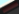 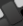 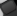 点击编辑标题内容描述
单击此处编辑您要的内容，建议您在展示时采用微软雅黑字体，本模版所有图形线条及其相应素材均可自由编辑、改色、替换。更多使用说明和作品请详阅模版最末的使用手册。更多使用说明和作品请详阅模版最末的使用手册。
感谢观看
实用可编辑图标1
实用可编辑图标2